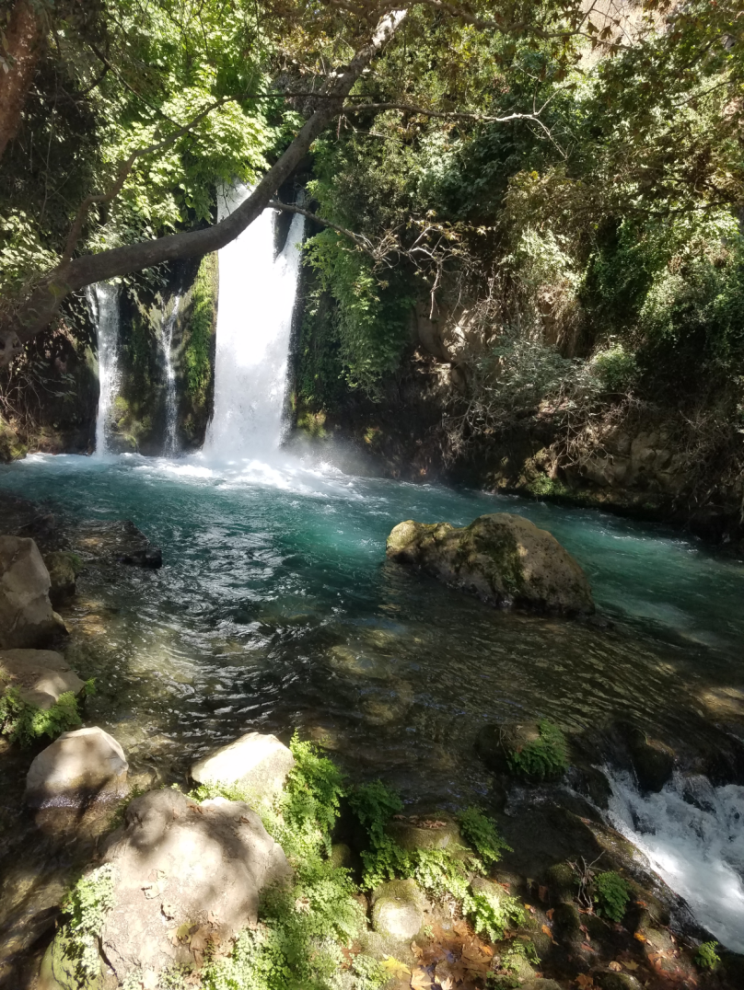 Nouveau Testament 
Interlinéaire Grec – Français
 Écoutez et apprenez le grec du Nouveau Testament
Première Épître de JeanChapitre 5
מְקוֹר מַיִם חַיִּים 
ἡ πηγή ὕδατος ζωῆς 
The Spring of Living Water 
생명수 샘  生命水的泉源
La Fuente de Agua Viva
La Source d'Eau Vive
Die Quelle Lebendigen Wassers 
Fonte de Água Viva
‎ يَنْبُوعَ الْمِيَاهِ الْحَيَّةِ،
Préparé et récité par Ezra Kim, Ph.D.
1 Jean 5:1-2 
1  Πᾶς ὁ πιστεύων ὅτι Ἰησοῦς ἐστιν ὁ Χριστὸς 
   quiconque       croit              que       Jésus          est      le      Christ   
    ἐκ τοῦ θεοῦ γεγέννηται, καὶ πᾶς  ὁ ἀγαπῶν
       de     le       Dieu            est né                et    quiconque     aime 
   τὸν γεννήσαντα ἀγαπᾷ καὶ  τὸν  γεγεννημένον  ἐξ αὐτοῦ. 
celui qui    a engendré          aime   aussi  celui qui        est né                de      lui
2  ἐν τούτῳ γινώσκομεν ὅτι ἀγαπῶμεν τὰ τέκνα τοῦ θεοῦ, 
       en      ce         nous connaissons   que     nous aimons     les   enfants      de      Dieu   
  ὅταν τὸν θεὸν ἀγαπῶμεν καὶ τὰς ἐντολὰς αὐτοῦ ποιῶμεν. 
  lorsque    le       Dieu       nous aimons       et     les  commandements  ses    nous pratiquons
 
NEG 5:1 Quiconque croit que Jésus est le Christ est né de Dieu, et quiconque aime celui qui l'a engendré aime aussi celui qui est né de lui. 2 Nous connaissons que nous aimons les enfants de Dieu, lorsque nous aimons Dieu, et que nous pratiquons ses commandements. / BFC 5:1 Quiconque croit que Jésus est le Christ est enfant de Dieu; et quiconque aime un père aime aussi les enfants de celui-ci. 2 Voici à quoi nous reconnaissons que nous aimons les enfants de Dieu: c'est en aimant Dieu et en mettant ses commandements en pratique.
1 Jean 5:3-4 


3  αὕτη γάρ ἐστιν ἡ ἀγάπη τοῦ θεοῦ, ἵνα τὰς ἐντολὰς 
      cette     car       est        l'amour         de      Dieu    que  les  commandements 
αὐτοῦ τηρῶμεν, καὶ αἱ ἐντολαὶ αὐτοῦ βαρεῖαι οὐκ εἰσίν.
    ses            garder          et  les commandements   ses     pénibles  ne pas   sont
4    ὅτι  πᾶν  τὸ γεγεννημένον ἐκ τοῦ θεοῦ νικᾷ  τὸν κόσμον· 
        car    tout ce qui         est né                   de     le      Dieu  triomphe  du     monde  
   καὶ αὕτη ἐστὶν ἡ νίκη  ἡ νικήσασα τὸν κόσμον, ἡ πίστις ἡμῶν.  
      et     cette       est      la victoire qui   triomphe       du       monde      la      foi          notre
 

NEG 5:3 Car l'amour de Dieu consiste à garder ses commandements. Et ses commandements ne sont pas pénibles, 
      4 car tout ce qui est né de Dieu triomphe du monde; et la victoire qui triomphe du monde, c 'est notre foi.
BFC 5:3 En effet, aimer Dieu implique que nous obéissions à ses commandements. Et ses commandements ne sont pas pénibles, 4 car tout enfant de Dieu est vainqueur du monde. Et le moyen de remporter la victoire sur le monde, c'est notre foi.
1 Jean 5:5-6 
 5  Τίς δέ ἐστιν  ὁ   νικῶν  τὸν κόσμον εἰ μὴ 
      qui  donc  est  celui qui triomphe  du      monde     sinon   
  ὁ πιστεύων ὅτι Ἰησοῦς ἐστιν ὁ υἱὸς τοῦ θεοῦ;         
celui  qui croit       que     Jésus         est      le    Fils      de     Dieu  
6  οὗτός ἐστιν  ὁ   ἐλθὼν  δι᾽  ὕδατος καὶ αἵματος, Ἰησοῦς Χριστός,
         ce         est   celui qui  est venu  avec     de eau       et      du sang           Jésus        Christ
       οὐκ ἐν τῷ ὕδατι μόνον, ἀλλ᾽ ἐν τῷ ὕδατι καὶ ἐν τῷ αἵματι· 
          non avec     l'eau       seulement  mais   avec     l'eau            et   avec  le     sang  
 καὶ τὸ πνεῦμά ἐστιν τὸ μαρτυροῦν, ὅτι  τὸ πνεῦμά ἐστιν ἡ ἀλήθεια. 
   et        l'Esprit             est    celui qui témoigne  parce que    l'Esprit               est      la     vérité   

NEG 5:5 Qui est celui qui a triomphé du monde, sinon celui qui croit que Jésus est le Fils de Dieu? 6 C 'est lui, Jésus -Christ, qui est venu avec de l'eau et du sang; non avec l'eau seulement, mais avec l'eau et avec le sang; et c'est l'Esprit qui rend témoignage, parce que l'Esprit est la vérité. / BFC  5:5 Qui donc est vainqueur du monde? Seul celui qui croit que Jésus est le Fils de Dieu. 6 C'est Jésus-Christ qui est venu à nous avec l'eau de son baptême et avec le sang de sa mort. Il est venu non pas avec l'eau seulement, mais avec l'eau et le sang. Et l'Esprit Saint témoigne que cela est vrai, car l'Esprit est la vérité.
1 Jean 5:7-8 

 7     ὅτι τρεῖς εἰσιν οἱ μαρτυροῦντες,
          car     trois         il y     qui   rendent témoignage 

 8    τὸ πνεῦμα καὶ τὸ ὕδωρ καὶ τὸ αἷμα,
             l'Esprit               et          l'eau             et     le     sang  
                καὶ οἱ τρεῖς εἰς τὸ ἕν  εἰσιν. 
                        et    les      trois       d'accord        sont   




NEG 5:7 Car il y en a trois qui rendent témoignage: 8 l'Esprit, l'eau et le sang, et les trois sont d'accord.
BFC 5:7 Il y a donc trois témoins: 8 l'Esprit Saint, l'eau et le sang, et tous les trois sont d'accord.
1 Jean 5:9 




9  εἰ τὴν μαρτυρίαν τῶν ἀνθρώπων λαμβάνομεν, 
      si     le         témoignage         des         hommes            nous recevons
  ἡ μαρτυρία τοῦ θεοῦ μείζων ἐστίν· ὅτι αὕτη ἐστὶν 
   le   témoignage      de     Dieu   plus grand    est         car    cette       est   
 ἡ μαρτυρία τοῦ θεοῦ, ὅτι μεμαρτύρηκεν  περὶ τοῦ υἱοῦ αὐτοῦ. 
  le    témoignage      de       Dieu      que   il a rendu témoignage  au sujet de    le      Fils        son   

 
NEG 5:9 Si nous recevons le témoignage des hommes, le témoignage de Dieu est plus grand; car le témoignage de Dieu consiste en ce qu'il 'il a rendu témoignage à son Fils.
BFC 5:9 Nous acceptons le témoignage des hommes; or, le témoignage de Dieu a bien plus de poids, et il s'agit du témoignage qu'il a rendu au sujet de son Fils.
1 Jean 5:10 


10   ὁ πιστεύων εἰς τὸν υἱὸν τοῦ θεοῦ ἔχει 
     celui   qui croit              au            Fils      de      Dieu       a   
  τὴν μαρτυρίαν ἐν αὐτῷ,   ὁ  μὴ πιστεύων τῷ θεῷ 
    ce        témoignage    en lui-même  celui ne pas    qui croit         le    Dieu    
  ψεύστην πεποίηκεν αὐτόν,  ὅτι  οὐ πεπίστευκεν 
      menteur            il fait                lui        puisque  ne pas        il croit 
εἰς τὴν μαρτυρίαν ἣν μεμαρτύρηκεν ὁ θεὸς περὶ τοῦ υἱοῦ αὐτοῦ. 
    au             témoignage    que   a rendu témoignage  le   Dieu au sujet de   le      Fils        son

 
NEG 5:10 Celui qui croit au Fils de Dieu a ce témoignage en lui-même; celui qui ne croit pas Dieu le fait menteur, puisqu'il ne croit pas au témoignage que Dieu a rendu à son Fils.
BFC 5:10 Ainsi, celui qui croit au Fils de Dieu possède en lui-même ce témoignage; mais celui qui ne croit pas en Dieu fait de lui un menteur, puisqu'il ne croit pas au témoignage que Dieu a rendu au sujet de son Fils.
1 Jean 5:11-12 


11  καὶ αὕτη ἐστὶν ἡ μαρτυρία, ὅτι ζωὴν αἰώνιον ἔδωκεν 
         et     cette      est     le  témoignage  que    vie        éternelle  a donné 
   ἡμῖν ὁ θεός, καὶ αὕτη ἡ ζωὴ ἐν τῷ υἱῷ αὐτοῦ ἐστιν.
     nous   le   Dieu       et     cette   la    vie  dans  le    Fils        son         est  
12      ὁ ἔχων τὸν υἱὸν ἔχει τὴν ζωήν·
       celui  qui a       le        Fils       a         la        vie   
   ὁ   μὴ  ἔχων τὸν υἱὸν τοῦ θεοῦ τὴν ζωὴν οὐκ ἔχει.
celui ne pas  qui a       le       Fils      de      Dieu      la         vie   ne pas    a
 

NEG 5:11 Et voici ce témoignage, c 'est que Dieu nous a donné la vie éternelle, et que cette vie est dans son Fils. 12 Celui qui a le Fils a la vie; celui qui n'a pas le Fils de Dieu n'a pas la vie.
BFC 5:11 Voici ce témoignage: Dieu nous a donné la vie éternelle et cette vie nous est accordée en son Fils. 12 Celui qui a le Fils a cette vie; celui qui n'a pas le Fils de Dieu n'a pas la vie.
1 Jean 5:13-14 


13 Ταῦτα ἔγραψα ὑμῖν, ἵνα εἰδῆτε ὅτι ζωὴν ἔχετε αἰώνιον,
   ces choses  je ai écrit  vous  afin que vous sachiez que   vie  vous avez    éternelle 
     τοῖς πιστεύουσιν εἰς τὸ ὄνομα τοῦ υἱοῦ τοῦ θεοῦ.
      à ceux      qui croient             au          nom        du      Fils      de      Dieu
14   καὶ αὕτη ἐστὶν ἡ παρρησία ἣν ἔχομεν  πρὸς αὐτόν, 
          et      cette     est       la     assurance    que  nous avons  auprès  de lui     
   ὅτι ἐάν   τι     αἰτώμεθα  κατὰ τὸ θέλημα αὐτοῦ ἀκούει ἡμῶν. 
    que   si  quelque chose  nous demandons   selon     la     volonté          sa          il écoute    nous
 

NEG 5:13 Je vous ai écrit ces choses, afin que vous sachiez que vous avez la vie éternelle, vous qui croyez au nom du Fils de Dieu. 14 Nous avons auprès de lui cette assurance que si nous demandons quelque chose selon sa volonté, il nous écoute. / BFC 5:13 Je vous ai écrit cela afin que vous sachiez que vous avez la vie éternelle, vous qui croyez au nom du Fils de Dieu. 14 Nous pouvons regarder à Dieu avec assurance, car il nous écoute si nous demandons quelque chose de conforme à sa volonté.
1 Jean 5:15-16 
15 καὶ ἐὰν οἴδαμεν ὅτι ἀκούει ἡμῶν ὃ ἐὰν αἰτώμεθα, 
        et       si      nous savons    que   il écoute      nous     ce que   nous  demandons   
  οἴδαμεν ὅτι ἔχομεν τὰ αἰτήματα ἃ  ᾐτήκαμεν  ἀπ᾽ αὐτοῦ.
 nous savons  que nous avons  les  demandes   que nous avons demandé   lui 
16  Ἐάν τις  ἴδῃ τὸν ἀδελφὸν αὐτοῦ ἁμαρτάνοντα ἁμαρτίαν
       si quelqu'un voit     le         frère               son               pécher                 un  péché  
μὴ πρὸς θάνατον, αἰτήσει καὶ δώσει αὐτῷ ζωήν, τοῖς ἁμαρτάνουσιν μὴ πρὸς 
pas      à             mort             qu'il prie     et   Il donnera   à lui        vie      à ceux qui commettent un péché  pas     à   
θάνατον. ἔστιν ἁμαρτία πρὸς θάνατον· οὐ περὶ ἐκείνης λέγω ἵνα ἐρωτήσῃ. 
     mort             Il y a       un péché         à               mort     ne pas  pour        ce             je dis       de prier 

NEG 5:15 Et si nous savons qu'il 'il nous écoute, nous savons que nous possédons la chose que nous lui avons demandée, quelle qu'elle soit. 16 Si quelqu'un voit son frère commettre un péché qui ne mène point à la mort, qu'il prie, et Dieu donnera la vie à ce frère, il la donnera à ceux qui commettent un péché qui ne mène point à la mort. Il y a un péché qui mène à la mort; ce n'est pas pour ce péché -là que je dis de prier. / BFC 5:15 Sachant donc qu'il écoute nos prières, nous avons aussi la certitude d'obtenir ce que nous lui avons demandé. 5:16 Si quelqu'un voit son frère commettre un péché qui ne mène pas à la mort, il faut qu'il prie et Dieu donnera la vie à ce frère. Ceci est valable pour ceux dont les péchés ne mènent pas à la mort. Mais il y a un péché qui mène à la mort, et ce n'est pas à propos d'un tel péché que je demande de prier.
1 Jean 5:17-19 
17   πᾶσα ἀδικία ἁμαρτία ἐστίν, καὶ ἔστιν ἁμαρτία 
           toute     iniquité       un péché      est           et       il y a         péché  
οὐ πρὸς θάνατον.   18  Οἴδαμεν ὅτι πᾶς ὁ γεγεννημένος 
ne pas   à          mort                    nous savons  que  quiconque       est né 
 ἐκ τοῦ θεοῦ οὐχ ἁμαρτάνει, ἀλλ᾽ ὁ  γεννηθεὶς  ἐκ τοῦ θεοῦ 
  de    le       Dieu    ne pas      il pèche            mais  celui   qui est né             de          Dieu 
     τηρεῖ ἑαυτὸν καὶ ὁ πονηρὸς οὐχ ἅπτεται αὐτοῦ. 
      se garde  lui-même     et    le   Mauvais      ne pas     touche          lui
19  οἴδαμεν ὅτι ἐκ τοῦ θεοῦ ἐσμεν καὶ ὁ κόσμος ὅλος ἐν τῷ πονηρῷ κεῖται. 
      nous savons  que   de    le     Dieu  nous sommes  et   le    monde   entier   sous  le    Mauvais      est mis  

NEG 5:17 Toute iniquité est un péché, et il y a tel péché qui ne mène pas à la mort. 18 Nous savons que quiconque est né de Dieu ne pratique pas le péché; mais celui qui est né de Dieu se garde lui-même, et le malin ne le touche pas. 19 Nous savons que nous sommes de Dieu, et que le monde entier est sous la puissance du malin.
BFC 5:17 Toute mauvaise action est un péché, mais tout péché ne mène pas forcément à la mort. 18 Nous savons qu'aucun enfant de Dieu ne continue à pécher, car le Fils de Dieu le garde et le Mauvais ne peut rien contre lui. 19 Nous savons que nous appartenons à Dieu et que le monde entier est au pouvoir du Mauvais.
1 Jean 5:20-21 
20  οἴδαμεν δὲ ὅτι ὁ υἱὸς τοῦ θεοῦ ἥκει καὶ δέδωκεν 
       nous savons aussi que  le    Fils      de      Dieu  est venu  et     il a donné  
  ἡμῖν διάνοιαν,  ἵνα   γινώσκωμεν τὸν ἀληθινόν, 
    nous    intelligence  afin que  nous connaissions     le     Véritable 
καὶ ἐσμὲν ἐν τῷ ἀληθινῷ, ἐν τῷ υἱῷ αὐτοῦ Ἰησοῦ Χριστῷ. 
 et nous sommes dans  le     Véritable        en     le    Fils        son          Jésus       Christ  
      οὗτός ἐστιν ὁ ἀληθινὸς θεὸς καὶ ζωὴ αἰώνιος.
              ce             est       le     véritable          Dieu      et       vie       éternelle 
21      Τεκνία,  φυλάξατε ἑαυτὰ ἀπὸ τῶν εἰδώλων.  
        petits enfants     vous gardez          vous              des              idoles


NEG 5:20 Nous savons aussi que le Fils de Dieu est venu, et qu'il nous a donné l'intelligence pour connaître le Véritable; et nous sommes dans le Véritable en son Fils Jésus -Christ. C 'est lui qui est le Dieu véritable, et la vie éternelle. 21 Petits enfants, gardez -vous des idoles. / BFC 5:20 Nous savons que le Fils de Dieu est venu et qu'il nous a donné l'intelligence nous permettant de reconnaître le Dieu véritable. Nous demeurons unis au Dieu véritable grâce à son Fils Jésus-Christ. C'est lui le Dieu véritable, c'est lui la vie éternelle. 21 Mes enfants, gardez-vous des faux dieux!